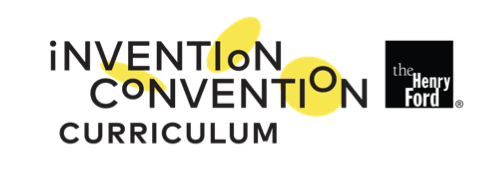 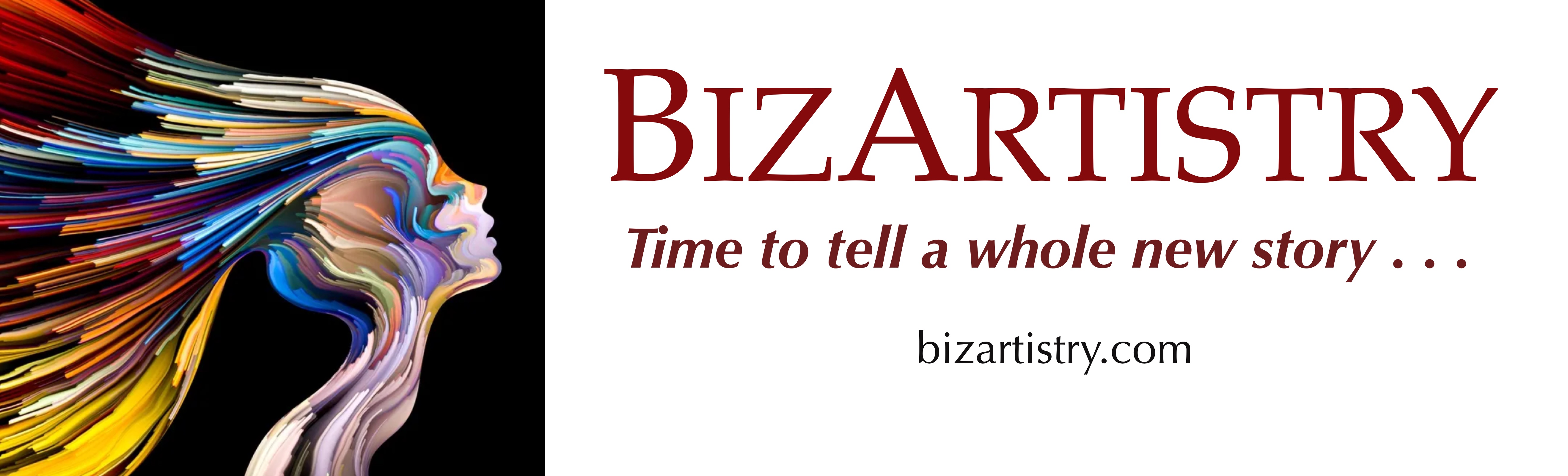 Directions: Read the statements below. Circle a number from 1 to 4 to rate yourself based on how you think you did.
1 – BEGINNER: I could have done a lot better.
2 – PROGRESSING: I think I did alright, but there’s room for improvement. 
3 – PROFICIENT: I did everything well.
4 – EXEMPLARY: I did an awesome job!